Запорізький національний університет, кафедра фізіології, імунології і біохімії з курсом цивільного захисту та медицини
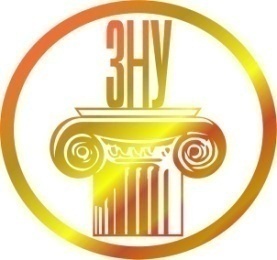 ІМУНОЛОГІЯ

Лабораторна робота № 1
Поняття імунітету та його властивості.
Імунна система ссавців
Питання до лабораторного заняття
Предмет, задачі, досягнення та перспективи імунології
Імунітет як вчення про гомеостаз.
Імунна система ссавців
Центральні та периферичні органи імунної системи
Основні та допоміжні клітини імунної системи
Імунологія – це…?
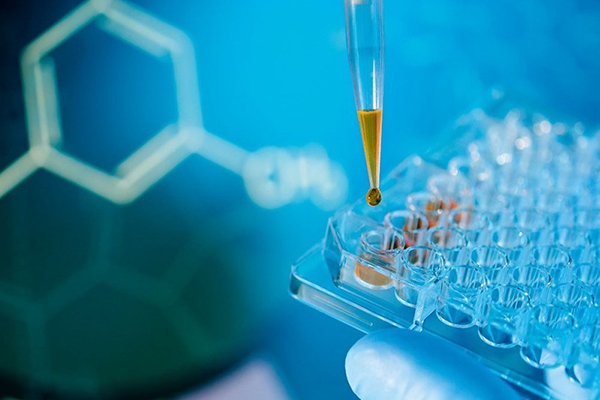 Предмет…?
Завдання…?
Досягнення…?
Перспективи…?
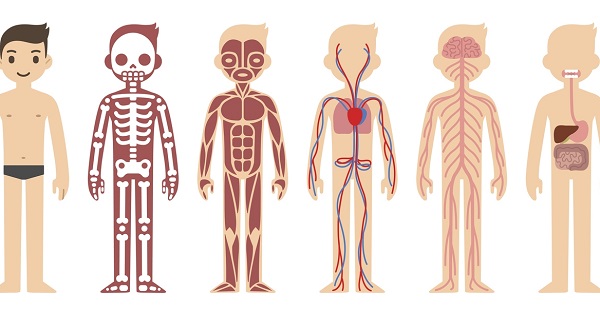 Гомеостаз – це…?

Основні компоненти…?
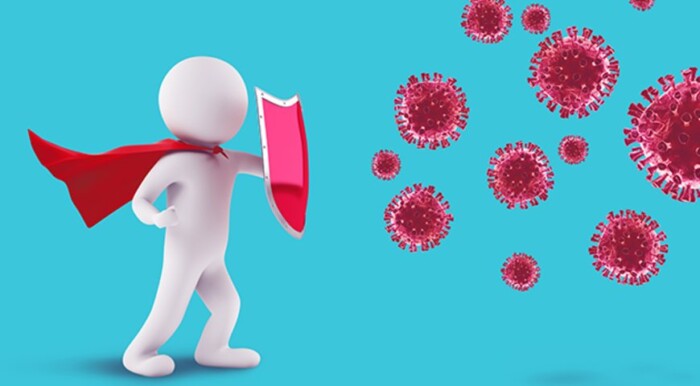 Імунітет – це…?Основні задачі…?
Імунна система ссавців
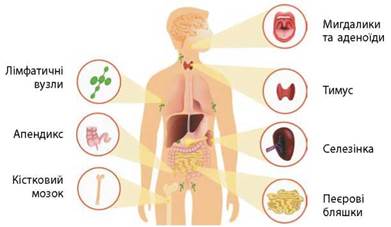 ФУНКЦІЇ…?
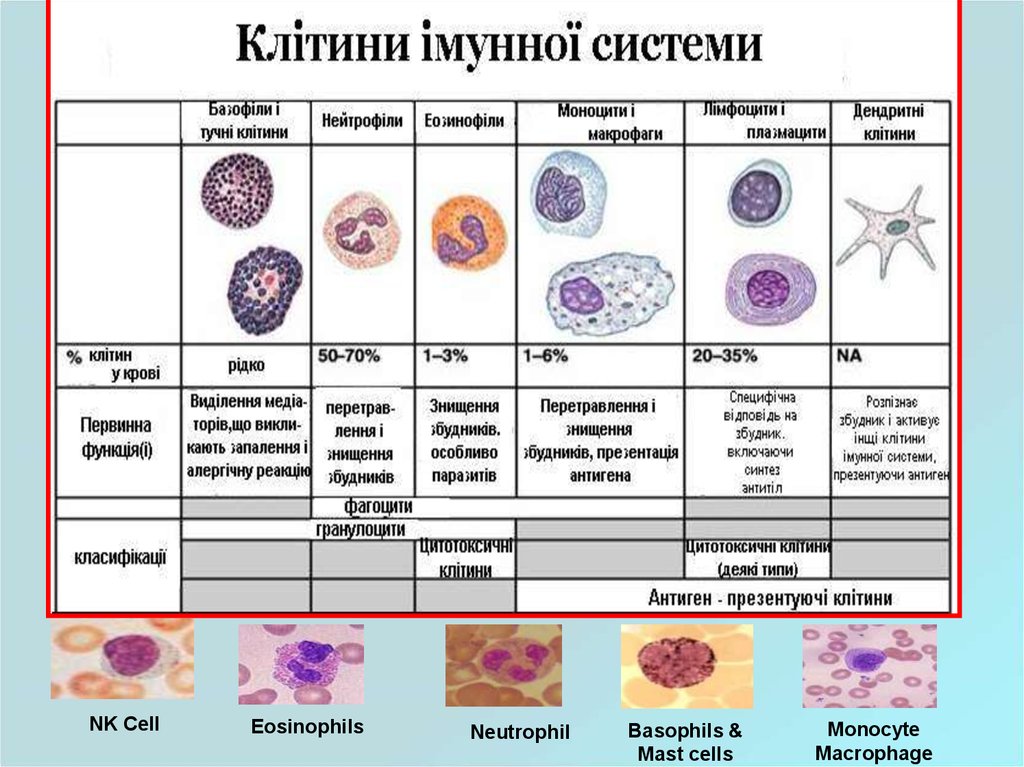